GQuEST:  Gravity from the Quantum Entanglement of Space Time
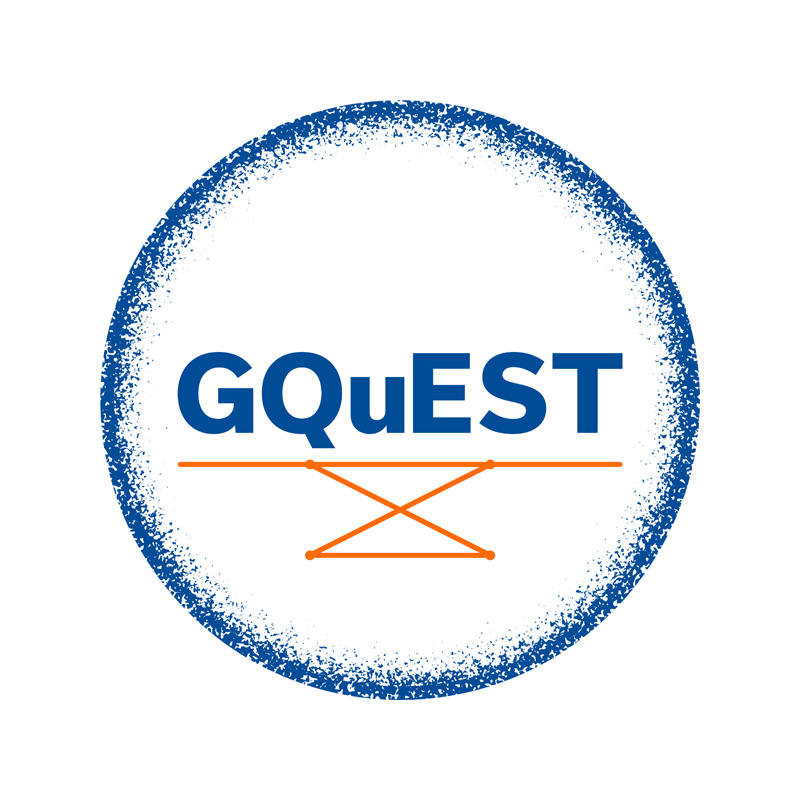 Chris Stoughton
Fermilab Cosmic Day
30 October 2023
Quantum Mechanics and General Relativity
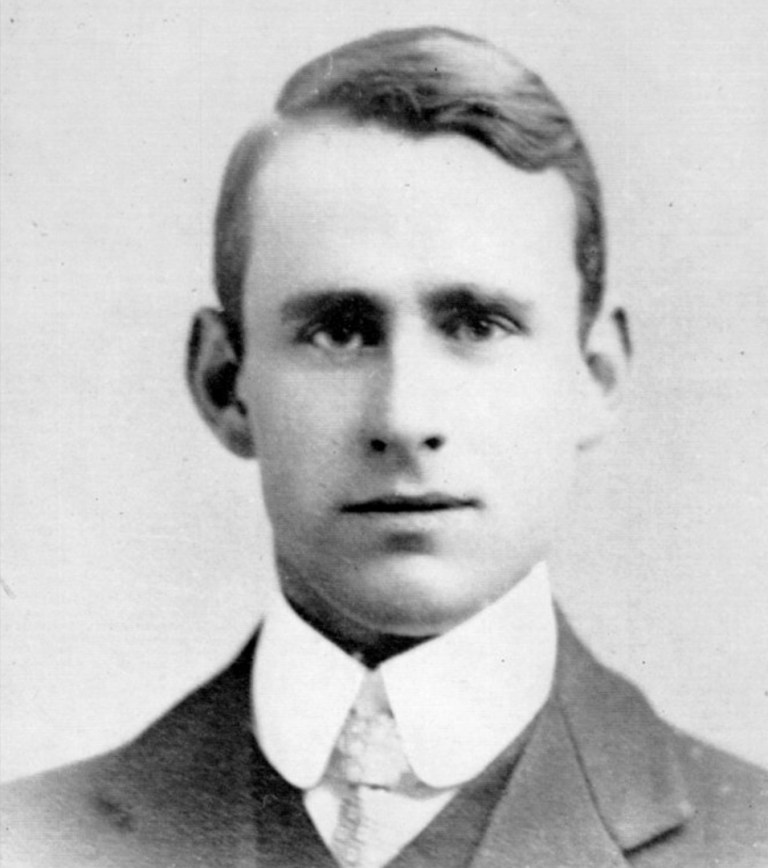 It seems to be inevitable that this length must play some role in any complete interpretation of gravitation… 
In recent years great progress has been made in knowledge of the excessively minute; 
but until we can appreciate details of structure down to the quadrillionth or quintillionth of a centimetre, 
the most sublime of all the forces of Nature remains outside the purview of the theories of physics.
A.S. Eddington, discourse delivered to the Royal Institution, published in Nature 1917 no. 2542 vol 101
2
GQuEST on Cosmic Day
Kathryn Zurek’s View of the Theoretical Landscape
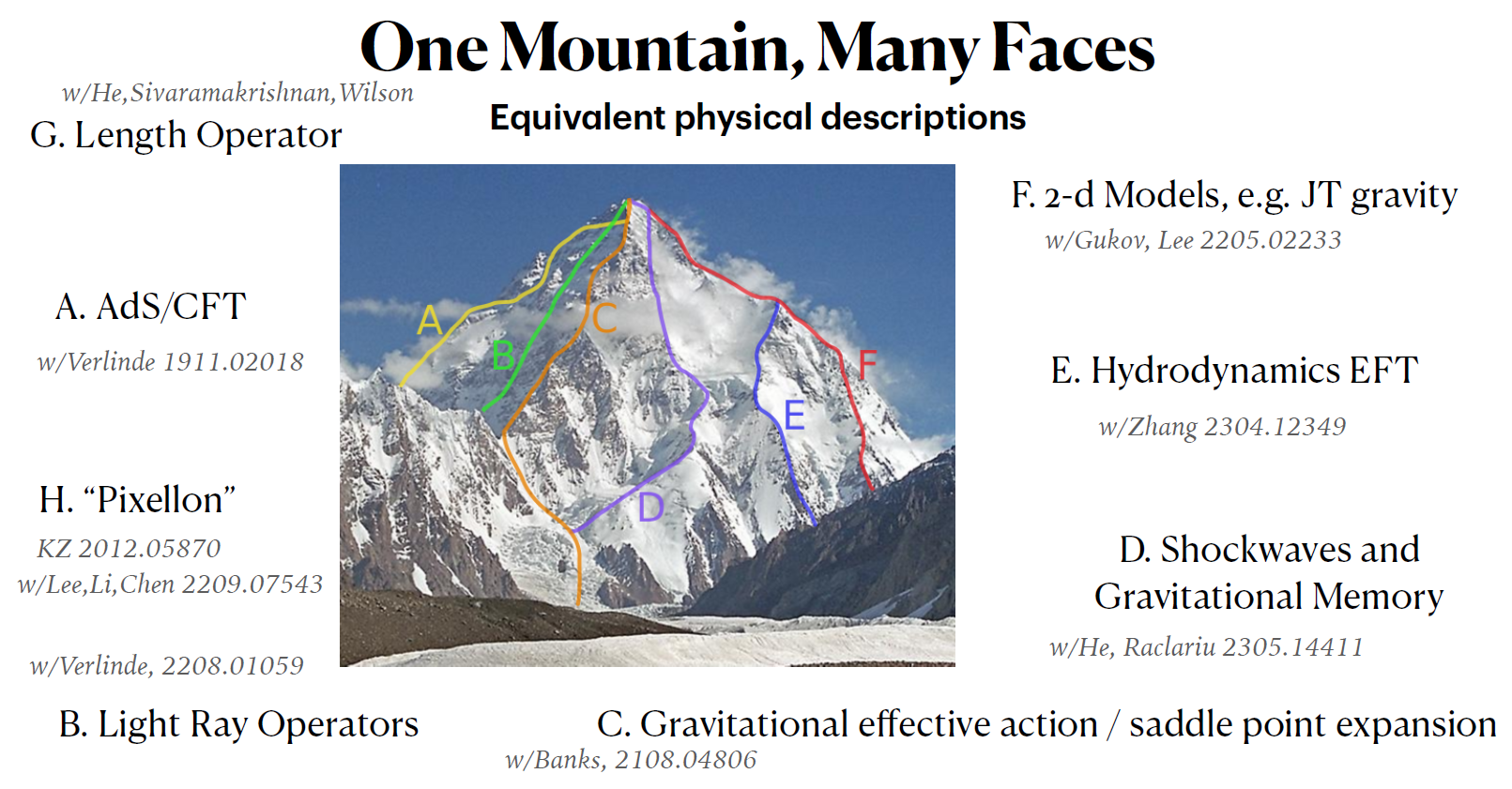 3
GQuEST on Cosmic Day
GQuEST in One Slide
The metric of spacetime modifies the metric with a scalar field


This introduces a signal in the sidebands of an interferometer of length L as a PSD with peak level, peak frequency, width:




We will filter the IFO output, count photons, with S/N=1 in 2.4 hours for each offset frequency.  Measure (or exclude) this signal with repeated operations.
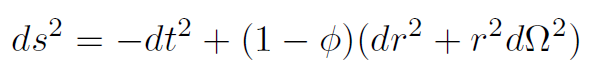 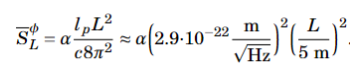 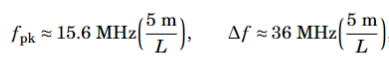 4
GQuEST on Cosmic Day
Full GQuEST Configuration
5
GQuEST on Cosmic Day
Experimental Risks and Opportunities
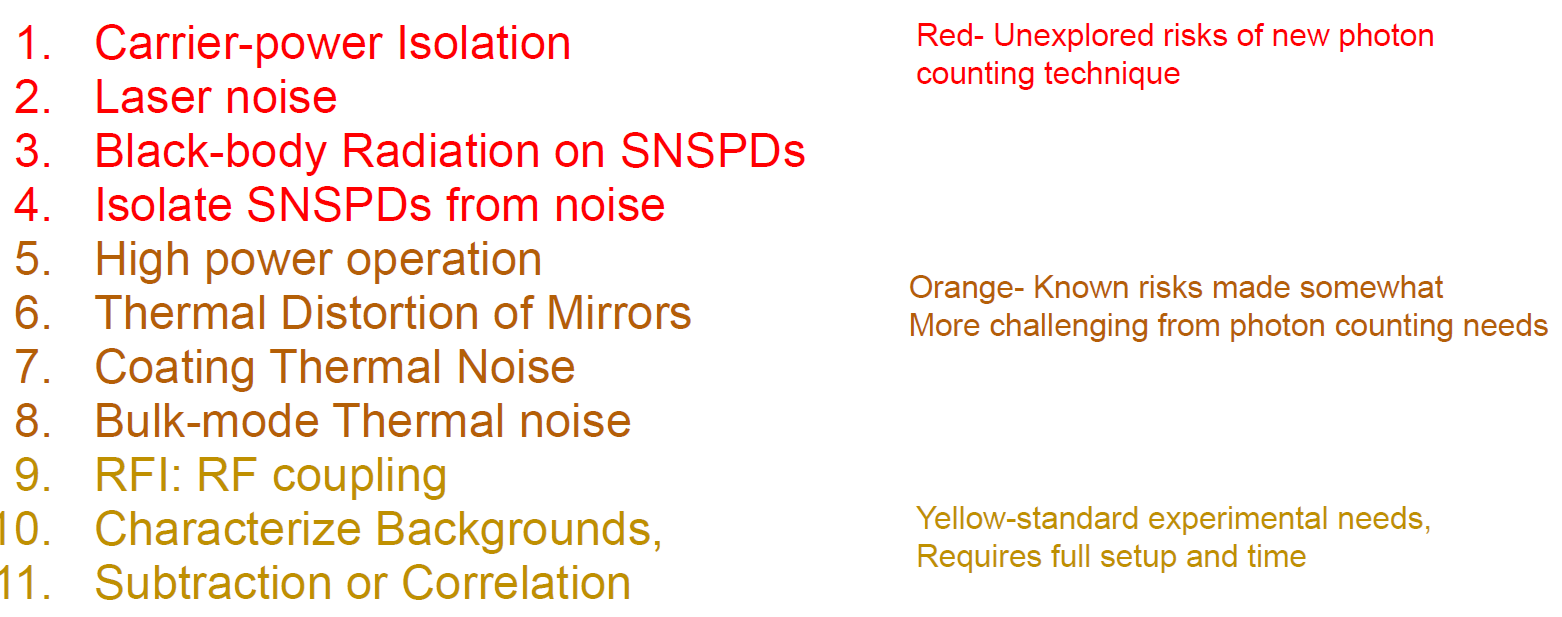 6
GQuEST on Cosmic Day
This year: build a Technology Demonstrator
For the demonstrator, focus on the red risks
Currently, squeezing speeds up direct readout by 16x
Our goal is to accelerate > 100x speedup using photon counting
1 Watt on beam splitter, locked to 1 mW output fringe
Couple output to bowtie cavities with 57 db each
Read with SNSPDs with 1e-2 Hz (or better) dark count rates.
7
GQuEST on Cosmic Day
SNSPD Dewar Design and Fabrication @ FNAL
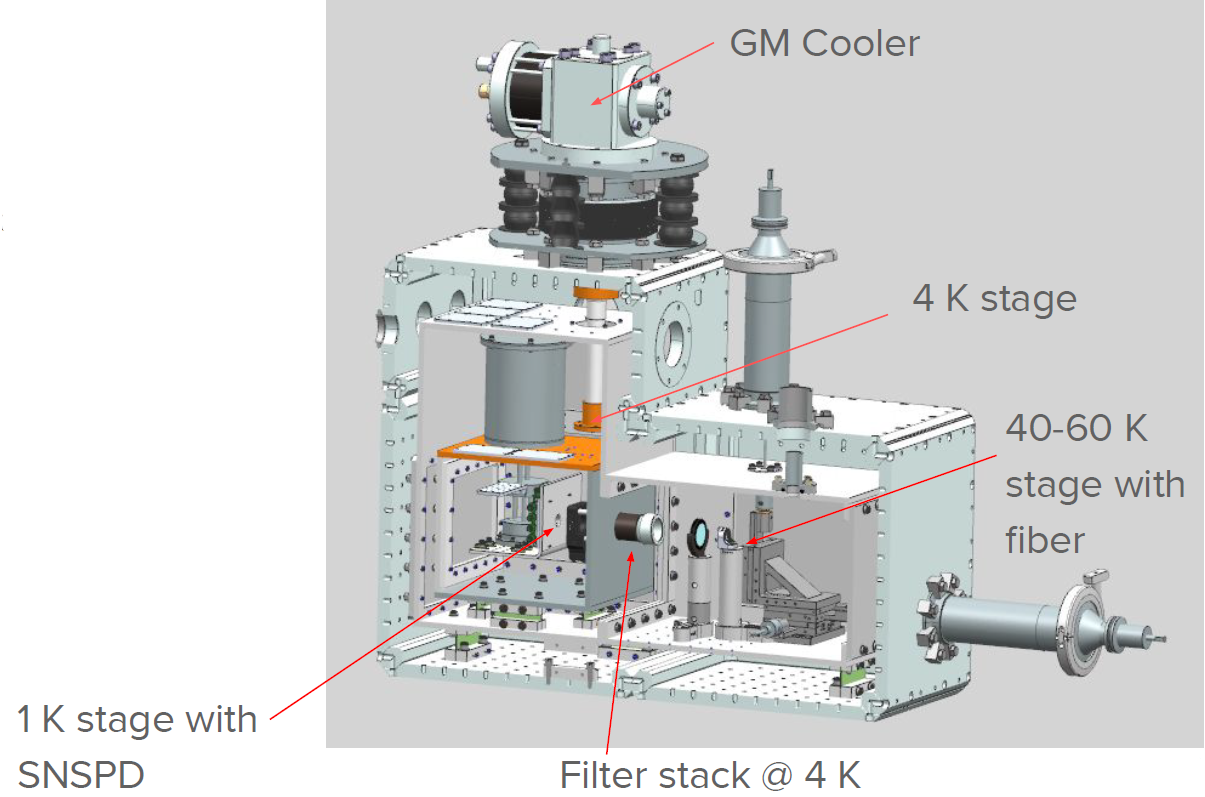 8
GQuEST on Cosmic Day
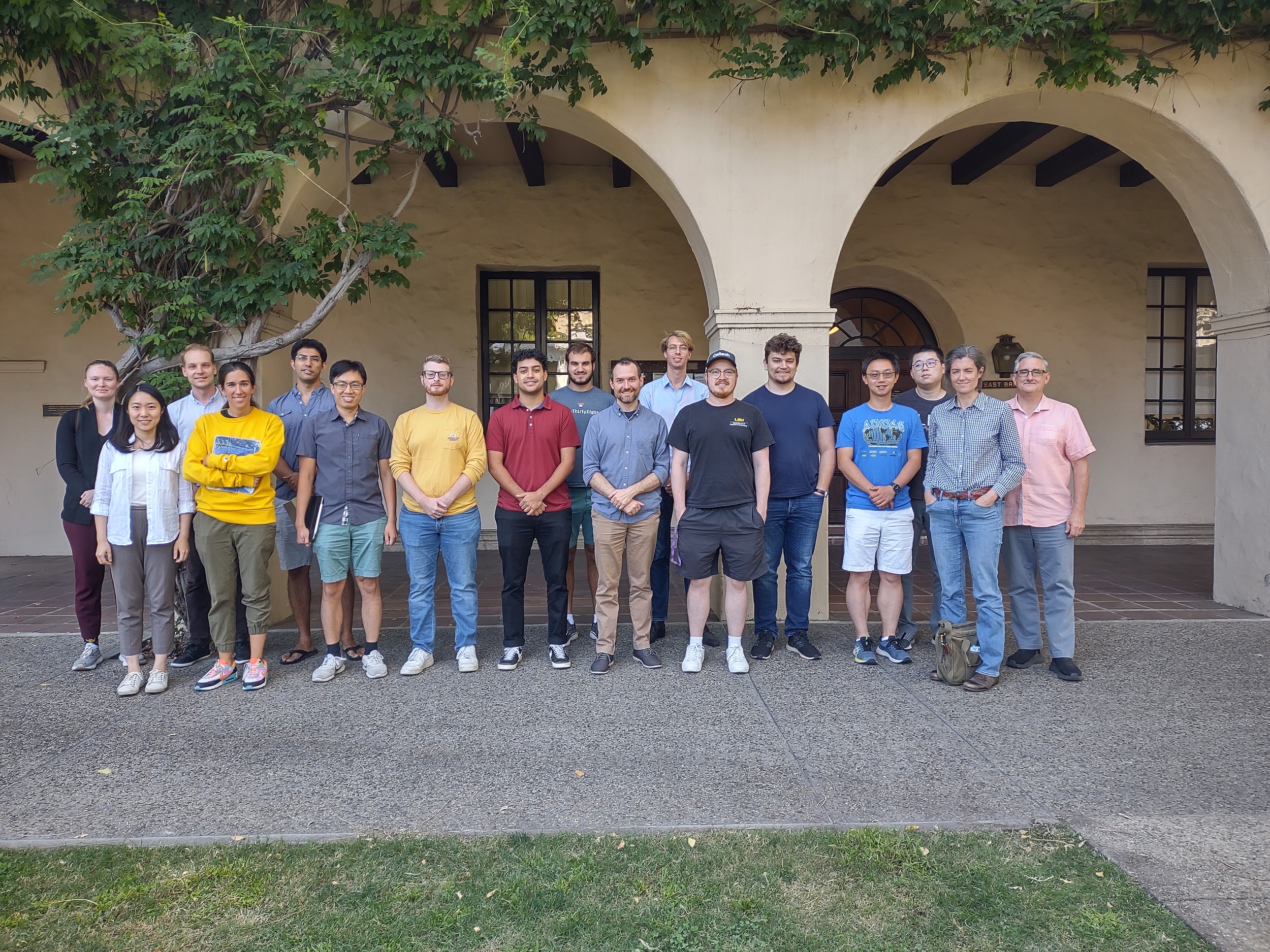 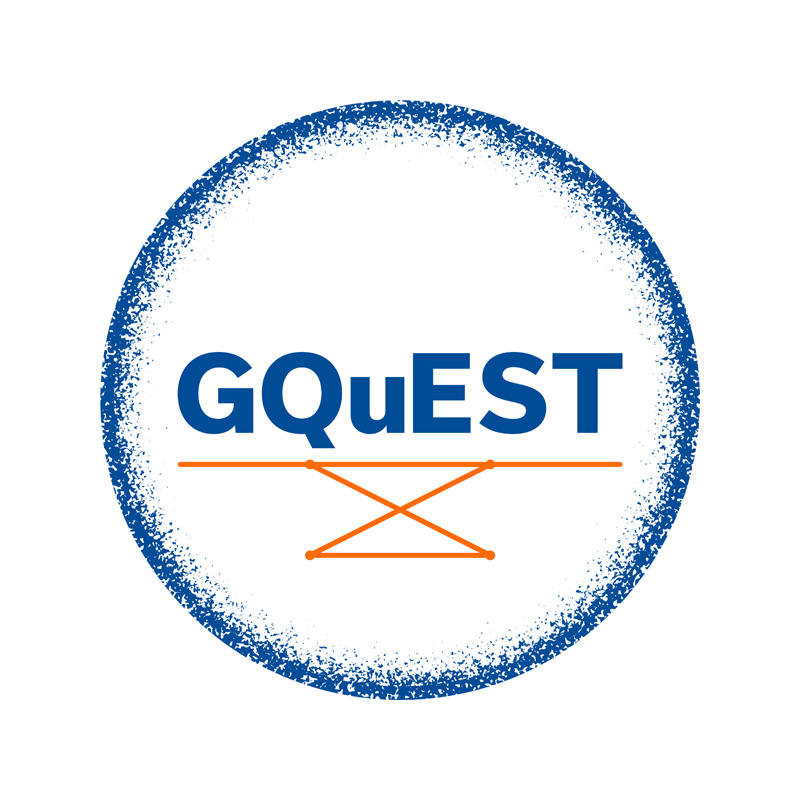 9
GQuEST on Cosmic Day